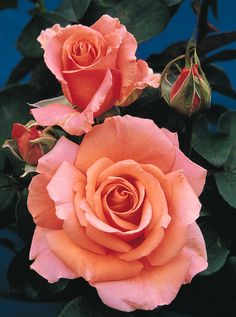 M.Sc. Audiology  PGA3-B-AuPh
31926
			  Auditory Physiology